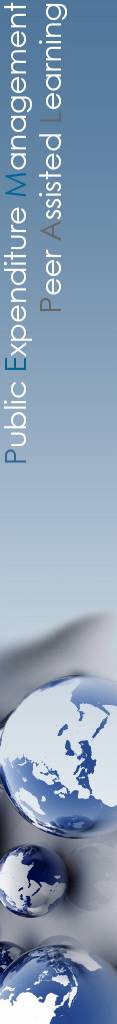 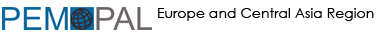 Popularizacija sudjelovanja javnosti u fiskalnoj politici i proračunskim procesima u zemljama PEMPAL-a: ostvaren napredak i budući planovi
PEMPAL-ova Zajednica prakse za proračun (BCOP)
Radna skupina za proračunsku pismenost i transparentnost
15. listopada 2018., Cascais, Portugal
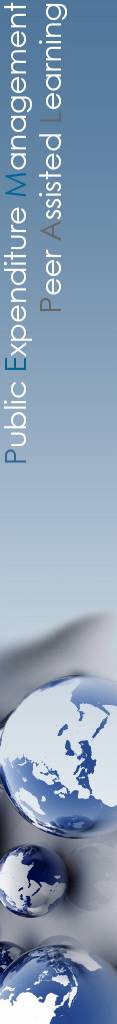 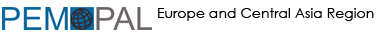 Definicije
Sudjelovanje javnosti

„Sudjelovanje javnosti odnosi se na različite načine na koje javnost ulazi u izravnu interakciju s tijelima javne vlasti oko kreiranja i provedbe politika. Javnost su građani, organizacije civilnog društva (OCD-i), akademska zajednica i ostali nedržavni akteri. Sudjelovanje može biti putem neposredne komunikacije, rasprava ili upita i doprinosa u procesu donošenja odluka ili pomoću pisanih oblika komunikacije, uključujući Internet. Sudjelovanje može biti u rasponu od jedne rasprave do kontinuiranih i institucionaliziranih odnosa, kao što su redovite ankete o javnom mnijenju, mehanizmi preispitivanja upravnih odluka, stalna savjetodavna tijela ili predstavnici građana u upravljačkim tijelima.”

Izvor: GIFT, 2016., Murray Petrie.

Proračunska pismenost

„Sposobnost čitanja, tumačenja i razumijevanja javnih proračuna kako bi se omogućilo i unaprijedilo smisleno sudjelovanje građana u proračunskom procesu.”

Izvor: Svjetska banka, 2017.
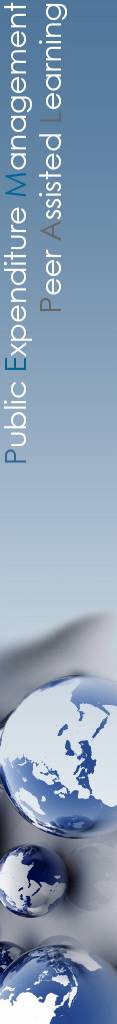 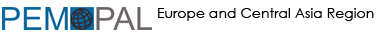 Sadržaj
1. Pregled međunarodnih okvira o sudjelovanju javnosti u proračunskom ciklusu
2. Anketa PEMPAL-a iz 2017.: Aspekt ponude u procesu sudjelovanja javnosti
3. Anketa PEMPAL-a iz 2017.: Aspekt potražnje u procesu sudjelovanja javnosti
4. Preporuke
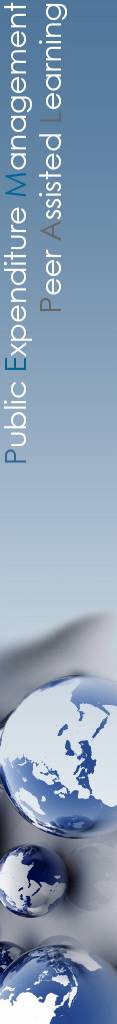 Izvor: na temelju rezultata IBP-ove ankete o otvorenosti proračuna iz 2017.
Rezultat 
(max. 100)
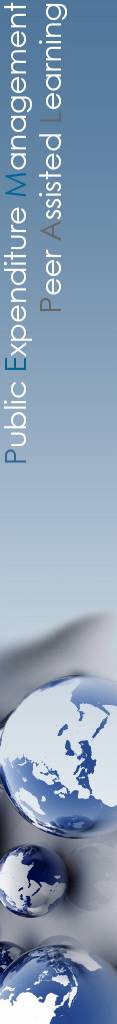 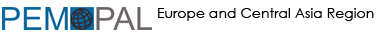 I.  Pregled međunarodnih okvira o sudjelovanju javnosti u proračunskom ciklusu
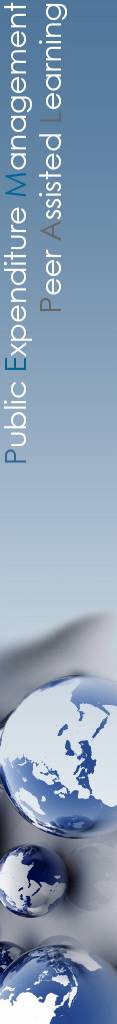 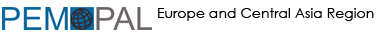 GIFT-ov raspon sudjelovanja javnosti
Obuhvaća sve aktivnosti kreiranja politika i izrade proračuna, uključujući:

godišnji proračunski ciklus (8 dokumenata)

preglede fiskalne politike koji se mogu protegnuti na duže razdoblje od samog razdoblja pripreme godišnjeg proračunskog ciklusa (u pogledu prihoda, rashoda, poreza, financijskih sredstava, imovine, upravljanja obvezama)

oblikovanje, proizvodnju i pružanje javnih dobara i usluga (uključujući povratne informacije i neovisne mehanizme)

izradu i provedbu javnih investicijskih projekata (planiranje, procjena, odabir, provedba i revizija).
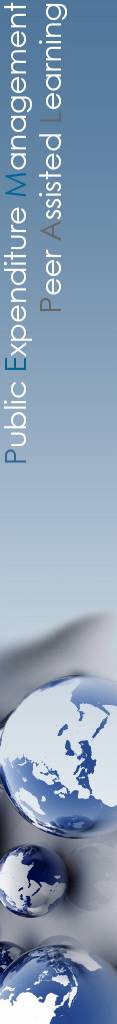 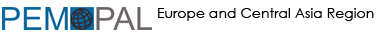 Priručnik za transparentnost proračuna
U procesu oblikovanja procesa sudjelovanja javnosti potrebno je:
objaviti jasne ciljeve, obuhvat i proces sudjelovanja javnosti u planiranju proračuna
prilagoditi načine sudjelovanja tako da oni odgovaraju različitim sudionicima
upotrijebiti različite mehanizme, u skladu s prirodom predmetnog pitanja
izdvojiti dovoljno vremena kako bi sudjelovanje javnosti ostvarilo vidljiv učinak na proračunsku politiku
naknadno provjeriti te pravovremeno pružiti povratne informacije građanima o napretku i rezultatima
osigurati uključenost osjetljivih skupina stanovništva
Sudjelovanje javnosti treba:

biti dio šire vladine komunikacijske strategije

nadopuniti, nadograditi ili ojačati postojeće mehanizme upravljanja

obuhvatiti uspostavljanje pravovremenih savjetodavnih procesa tijekom proračunskog ciklusa
 
biti temeljeno na informacijama o utjecaju proračuna na dohodak i dobrobit različitih dohodovnih skupina i kućanstava
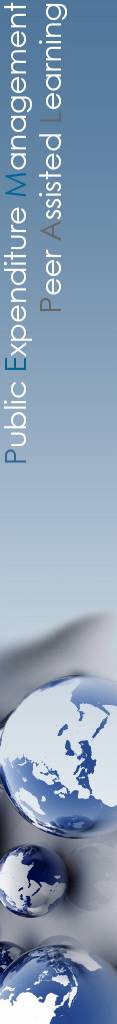 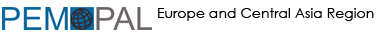 Anketa o otvorenosti proračuna: sudjelovanje javnosti u radu izvršne vlasti
Prakse sudjelovanja

Uspostaviti mehanizme interaktivnog sudjelovanja i ostvariti dvosmjernu komunikaciju 
Poduzeti konkretne korake kako bi se uključile osjetljive ili nedovoljno zastupljene skupine
Uključiti sudjelovanje u svoj proračunski kalendar/raspored
Pružiti sveobuhvatne informacije o sudjelovanju javnosti u proračunskom procesu
Javno objaviti povratne informacije o tome kako su upotrijebljeni doprinosi građana
Barem jedno resorno ministarstvo treba upotrijebiti mehanizme sudjelovanja koji potiču interaktivnu razmjenu informacija s građanima
Teme za sudjelovanje tijekom izrade/izvršenja proračuna

Makroekonomska pitanja / promjene makroekonomskih okolnosti
Projekcije, politike i upravljanje koje se odnosi na prihode / prikupljanje prihoda
Politike socijalnih rashoda / provedba socijalnih rashoda 
Razine deficita i duga / promjene razina deficita i duga 
Javni investicijski projekti / provedba javnih investicijskih projekata
Javne usluge / pružanje javnih usluga
[Speaker Notes: lower marks are awarded if these mechanisms only provide a one-way flow of information, or they only capture ad-hoc views, or are only open to specific individuals or groups. 

Provide comprehensive information on the process of engagement in a timely manner prior to that engagement in both budget formulation and budget execution stages, so that the public can participate in an informed manner i.e. on at least three of the following elements: purpose, scope, constraints, intended outcomes, process and timeline. 
Comprehensive information should be provided on the process of engagement in a timely manner prior to that engagement in both budget formulation and budget execution stages, so that the public can participate in an informed manner i.e. on at least three of the following elements: purpose, scope, constraints, intended outcomes, process and timeline. 

Non-comprehensive information is defined as information being provided on at least one but less than three of these elements.]
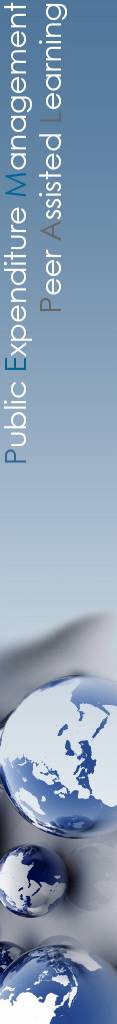 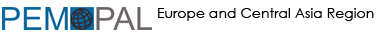 Anketa o otvorenosti proračuna: sudjelovanje građana u radu nadzornih institucija
Zakonodavna vlast
Vrhovna revizijska institucija
Održavati javne rasprave i/ili upotrijebiti druge mehanizme sudjelovanja koji su dostupni svima i putem kojih javnost i organizacije civilnog društva mogu dati svoj doprinos ili svjedočiti (tj. tijekom faze pripremanja i/ili donošenja proračuna; revizijski izvještaji). 

Pregledati i analizirati revizijske izvještaje koje sastavlja VRI i provjeriti provodi li izvršna vlast odgovarajuće korektivne mjere na temelju preporuka VRI-ja.
Održavati službene mehanizme putem kojih javnost može davati prijedloge u pogledu pitanja/tema koje bi trebalo dodati u program revizije VRI-ja.
[Speaker Notes: lower marks are awarded if these mechanisms only provide a one-way flow of information, or they only capture ad-hoc views, or are only open to specific individuals or groups. 

Provide comprehensive information on the process of engagement in a timely manner prior to that engagement in both budget formulation and budget execution stages, so that the public can participate in an informed manner i.e. on at least three of the following elements: purpose, scope, constraints, intended outcomes, process and timeline. 
Comprehensive information should be provided on the process of engagement in a timely manner prior to that engagement in both budget formulation and budget execution stages, so that the public can participate in an informed manner i.e. on at least three of the following elements: purpose, scope, constraints, intended outcomes, process and timeline. 

Non-comprehensive information is defined as information being provided on at least one but less than three of these elements.]
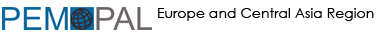 Sudjelovanje javnosti i zaokruživanje ciklusa pružanja povratnih informacija: ključna okosnica međunarodnih okvira
Ciklus pružanja povratnih informacija o transparentnosti proračuna
Dimenzije sudjelovanja 
javnosti
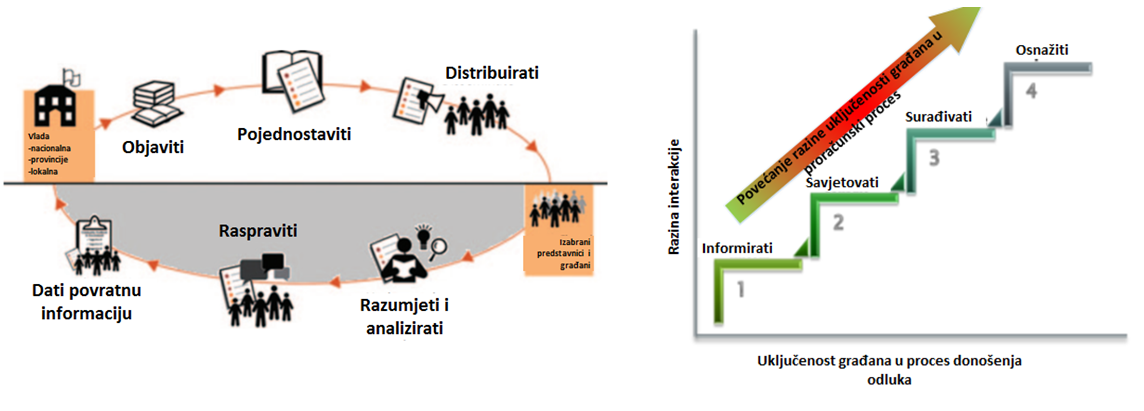 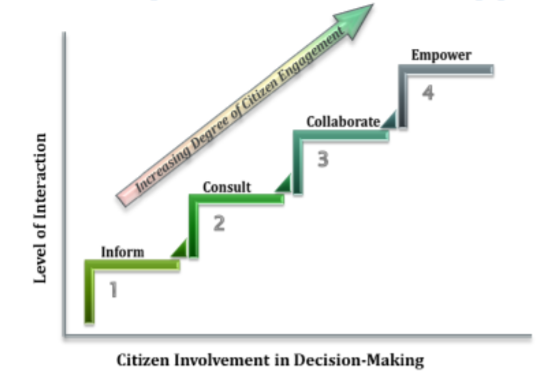 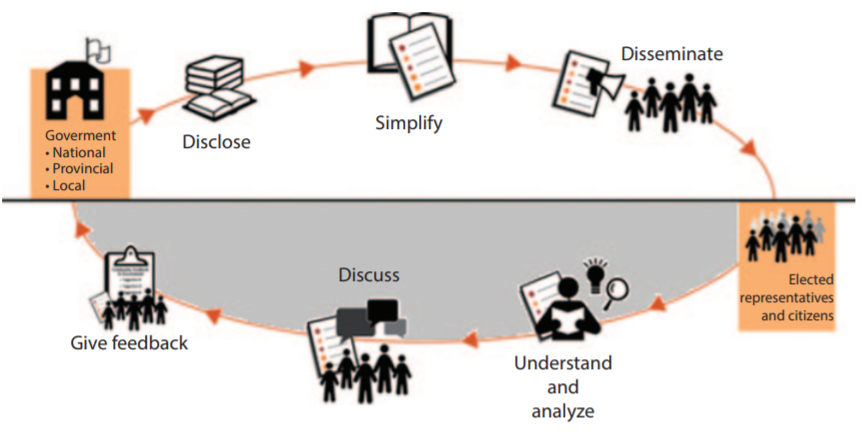 [Speaker Notes: Public participation reforms will take much longer than making key budget documentation available and accessible, as it requires working on two levels: government and public/civil society.
Establishing mechanisms for citizens to participate (supply initiatives)
Implementing reforms to increase the demand for budget information (demand initiatives).]
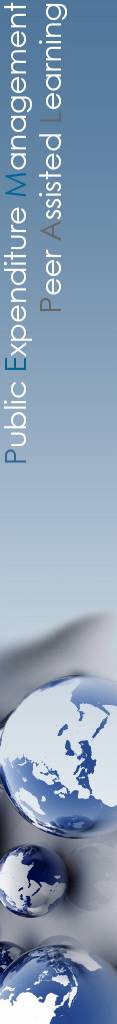 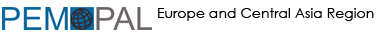 II. Anketa PEMPAL-a iz 2017.: Aspekt ponude u procesu sudjelovanja javnosti
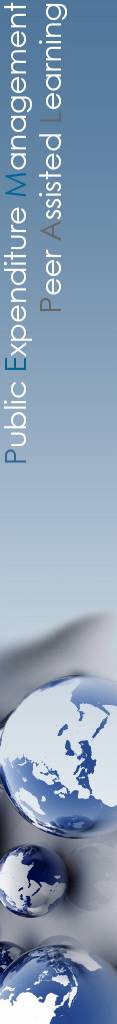 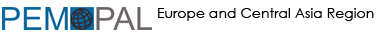 Pitanja
Koji su trenutačni (ili planirani) zakonodavni i politički/postupovni okviri?

Koji se mehanizmi javnog sudjelovanja upotrebljavaju diljem a) vlade b) resornih ministarstava c) parlamenta d) VRI-ja i u kojoj se fazi proračunskog procesa provode?

Upotrebljava li se proračun za građane za sudjelovanje građana? 

Koje se informacije daju javnosti prije bilo kakvog savjetovanja? 

Tko prikuplja informacije, na koji način i u okviru kojih problematičnih tema? Dobivaju li građani odgovore na svoje upite i doprinose?
Bjelarus

Hrvatska

Kirgiska Republika

Ruska Federacija

Srbija

Uzbekistan
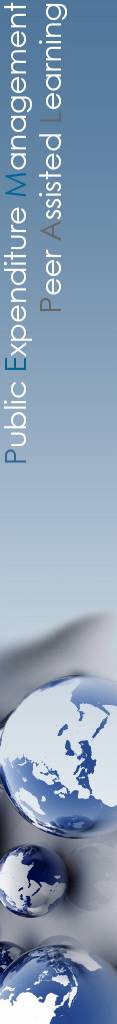 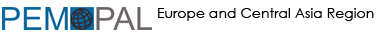 Trenutačni ili planirani zakonodavni i postupovni okviri te okviri politike
Sve anketirane zemlje imaju okvire u kojima se zagovaraju načela transparentnosti i sudjelovanja javnosti

Zemlje s općenitijim zakonodavstvom, politikom ili institucionalnim okvirima u kojima se zagovara sudjelovanje javnosti ne navode detaljno mehanizme koji se koriste za sudjelovanje javnosti u proračunskom procesu (Bjelarus, Srbija, Uzbekistan)

Samo su 3 zemlje navele da imaju uspostavljene postupovne mjere kako bi osigurale odgovornost za pružanje povratnih informacija u okviru javnih rasprava (Hrvatska, Kirgiska Republika, Ruska Federacija)
[Speaker Notes: Public participation reforms will take much longer than making key budget documentation available and accessible, as it requires working on two levels: government and public/civil society.
Establishing mechanisms for citizens to participate (supply initiatives)
Implementing reforms to increase the demand for budget information (demand initiatives).]
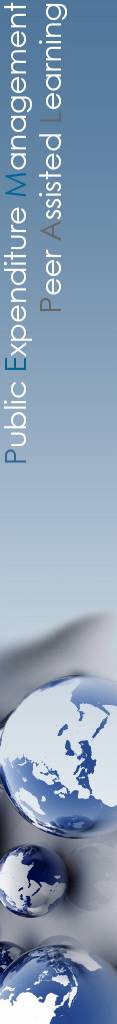 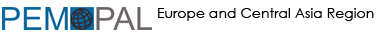 [Speaker Notes: The Act on the Right of Access to Information (Official Gazette no. 25/13 and 85/15) stipulates, among other things, the right to access and reuse the information owned by the public authorities, the limitations, the procedure and way of achieving and facilitating access to and reuse of information. In order to keep the public informed, public authorities competent for drafting acts and by-laws are obliged to publish on their website their annual plan of normative activities and consultation plan for drafts of acts and other regulations related to their area of work. Public consultations with the interested public usually last around 30 days. Public authorities are obliged to inform the interested public via their website on the accepted and reject proposals and comments, after the public consultations have ended. They should also publish the report on the conducted consultations with the interested public which is submitted to the Government of the Republic of Croatia. The aforementioned is also applied to the local and regional self-government units. The ultimate objective is to facilitate the interaction with citizens and representatives of the interested public in the democratic process and encourage a more active participation of citizens in the public life.

The Act on the Evaluation of the Impact of Regulations (Official Gazette no. 44/17) among other things stipulates that the competent professional body shall develop a Statement on the evaluation of the impact of regulations and conduct consultations with the interested public (for the duration of at least 30 days, and in emergency cases a minimum of 15 days), pursuant to the special regulations that govern the right of access to information. For example, consultations with the interested public are conducted by the Ministry of Finance through their website (http://www.mfin.hr/hr/savjetovanje-s-javnoscu). The procedure of evaluating the impact of regulations ensures that the legislative procedure is open and transparent by including the interested public in the drafting of regulations, establishes possible barriers to the business of entrepreneurs and the status of citizens, and encourages cooperation and interministerial coordination of central government bodies in the procedure of drafting law]
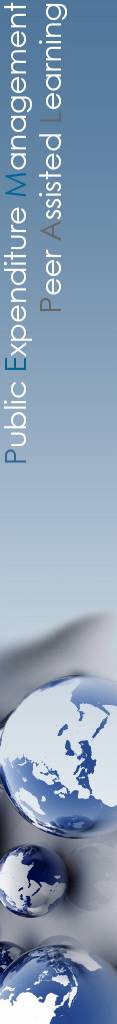 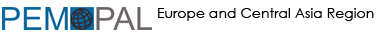 [Speaker Notes: The Act on the Right of Access to Information (Official Gazette no. 25/13 and 85/15) stipulates, among other things, the right to access and reuse the information owned by the public authorities, the limitations, the procedure and way of achieving and facilitating access to and reuse of information. In order to keep the public informed, public authorities competent for drafting acts and by-laws are obliged to publish on their website their annual plan of normative activities and consultation plan for drafts of acts and other regulations related to their area of work. Public consultations with the interested public usually last around 30 days. Public authorities are obliged to inform the interested public via their website on the accepted and reject proposals and comments, after the public consultations have ended. They should also publish the report on the conducted consultations with the interested public which is submitted to the Government of the Republic of Croatia. The aforementioned is also applied to the local and regional self-government units. The ultimate objective is to facilitate the interaction with citizens and representatives of the interested public in the democratic process and encourage a more active participation of citizens in the public life.

The Act on the Evaluation of the Impact of Regulations (Official Gazette no. 44/17) among other things stipulates that the competent professional body shall develop a Statement on the evaluation of the impact of regulations and conduct consultations with the interested public (for the duration of at least 30 days, and in emergency cases a minimum of 15 days), pursuant to the special regulations that govern the right of access to information. For example, consultations with the interested public are conducted by the Ministry of Finance through their website (http://www.mfin.hr/hr/savjetovanje-s-javnoscu). The procedure of evaluating the impact of regulations ensures that the legislative procedure is open and transparent by including the interested public in the drafting of regulations, establishes possible barriers to the business of entrepreneurs and the status of citizens, and encourages cooperation and interministerial coordination of central government bodies in the procedure of drafting laws.]
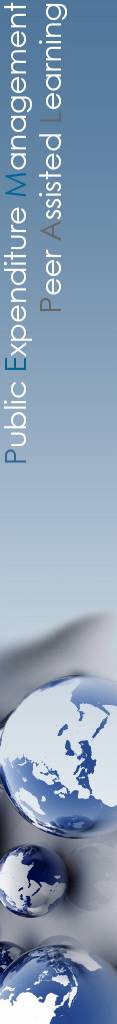 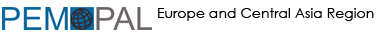 Mehanizmi sudjelovanja javnosti
Osim pripreme i izvršenja državnog proračuna, organizacije civilnog društva, tehnički stručnjaci i građani uključili su se i u rad izvršne vlasti i parlamenta na sveukupnim mjerama gospodarske i fiskalne politike, porezima te provedbi i učinku nacionalnih programa.

Upotrebljava se širok raspon mehanizama kako bi građani sudjelovali u proračunskom procesu, poput tehničkih radnih skupina za fiskalna pitanja; doprinosi nevladinih organizacija za nacrte proračunskih dokumenata; pregledi i komentari stručnih organizacija (think tankova) i akademske zajednice; participativno planiranje proračuna, online simulacije i igre. 

Većina zemalja upotrebljava online/pisane upite i proračunske rasprave/savjetovanja.

5 zemalja upotrebljava mehanizme sudjelovanja javnosti tijekom faze pripreme proračuna, a 2 zemlje ih upotrebljavaju tijekom faze izvršenja proračuna (Kirgiska Republika i Ruska Federacija). 

Jedna zemlja ima uspostavljene mehanizme sudjelovanja javnosti tijekom faze revizije (Ruska Federacija).
[Speaker Notes: Public participation reforms will take much longer than making key budget documentation available and accessible, as it requires working on two levels: government and public/civil society.
Establishing mechanisms for citizens to participate (supply initiatives)
Implementing reforms to increase the demand for budget information (demand initiatives).]
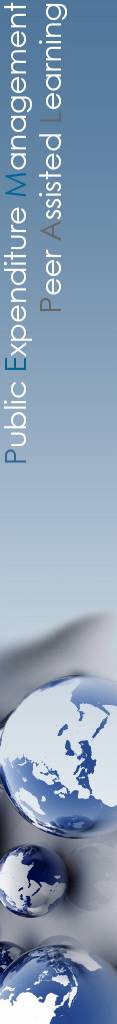 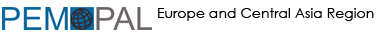 Mehanizmi sudjelovanja javnosti
[Speaker Notes: Public participation reforms will take much longer than making key budget documentation available and accessible, as it requires working on two levels: government and public/civil society.
Establishing mechanisms for citizens to participate (supply initiatives)
Implementing reforms to increase the demand for budget information (demand initiatives).]
Mehanizmi sudjelovanja javnosti
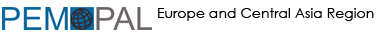 [Speaker Notes: Public participation reforms will take much longer than making key budget documentation available and accessible, as it requires working on two levels: government and public/civil society.
Establishing mechanisms for citizens to participate (supply initiatives)
Implementing reforms to increase the demand for budget information (demand initiatives).]
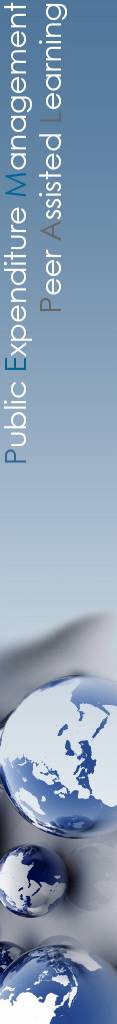 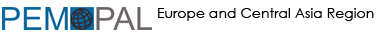 Sve su tri zemlje u procesu izrade proračuna za građane.
[Speaker Notes: The Act on the Right of Access to Information (Official Gazette no. 25/13 and 85/15) stipulates, among other things, the right to access and reuse the information owned by the public authorities, the limitations, the procedure and way of achieving and facilitating access to and reuse of information. In order to keep the public informed, public authorities competent for drafting acts and by-laws are obliged to publish on their website their annual plan of normative activities and consultation plan for drafts of acts and other regulations related to their area of work. Public consultations with the interested public usually last around 30 days. Public authorities are obliged to inform the interested public via their website on the accepted and reject proposals and comments, after the public consultations have ended. They should also publish the report on the conducted consultations with the interested public which is submitted to the Government of the Republic of Croatia. The aforementioned is also applied to the local and regional self-government units. The ultimate objective is to facilitate the interaction with citizens and representatives of the interested public in the democratic process and encourage a more active participation of citizens in the public life.

The Act on the Evaluation of the Impact of Regulations (Official Gazette no. 44/17) among other things stipulates that the competent professional body shall develop a Statement on the evaluation of the impact of regulations and conduct consultations with the interested public (for the duration of at least 30 days, and in emergency cases a minimum of 15 days), pursuant to the special regulations that govern the right of access to information. For example, consultations with the interested public are conducted by the Ministry of Finance through their website (http://www.mfin.hr/hr/savjetovanje-s-javnoscu). The procedure of evaluating the impact of regulations ensures that the legislative procedure is open and transparent by including the interested public in the drafting of regulations, establishes possible barriers to the business of entrepreneurs and the status of citizens, and encourages cooperation and interministerial coordination of central government bodies in the procedure of drafting laws.]
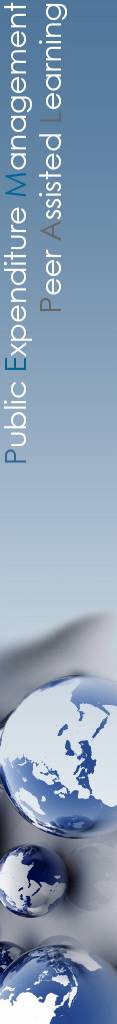 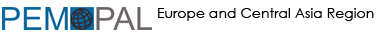 Ove tri zemlje već objavljuju proračune za građane, a dvije su ih izradile i za niže razine vlasti (Hrvatska, Ruska Federacija)
[Speaker Notes: The Act on the Right of Access to Information (Official Gazette no. 25/13 and 85/15) stipulates, among other things, the right to access and reuse the information owned by the public authorities, the limitations, the procedure and way of achieving and facilitating access to and reuse of information. In order to keep the public informed, public authorities competent for drafting acts and by-laws are obliged to publish on their website their annual plan of normative activities and consultation plan for drafts of acts and other regulations related to their area of work. Public consultations with the interested public usually last around 30 days. Public authorities are obliged to inform the interested public via their website on the accepted and reject proposals and comments, after the public consultations have ended. They should also publish the report on the conducted consultations with the interested public which is submitted to the Government of the Republic of Croatia. The aforementioned is also applied to the local and regional self-government units. The ultimate objective is to facilitate the interaction with citizens and representatives of the interested public in the democratic process and encourage a more active participation of citizens in the public life.

The Act on the Evaluation of the Impact of Regulations (Official Gazette no. 44/17) among other things stipulates that the competent professional body shall develop a Statement on the evaluation of the impact of regulations and conduct consultations with the interested public (for the duration of at least 30 days, and in emergency cases a minimum of 15 days), pursuant to the special regulations that govern the right of access to information. For example, consultations with the interested public are conducted by the Ministry of Finance through their website (http://www.mfin.hr/hr/savjetovanje-s-javnoscu). The procedure of evaluating the impact of regulations ensures that the legislative procedure is open and transparent by including the interested public in the drafting of regulations, establishes possible barriers to the business of entrepreneurs and the status of citizens, and encourages cooperation and interministerial coordination of central government bodies in the procedure of drafting laws.]
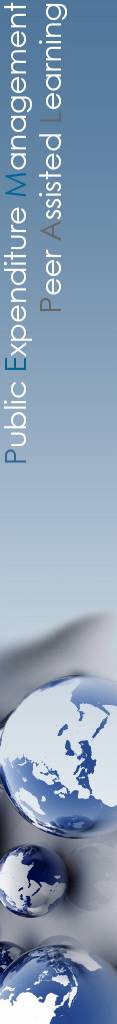 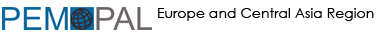 4 zemlje koje održavaju javne rasprave ili savjetovanja o proračunu pružaju javnosti informacije o tome u prosjeku 10 dana unaprijed
Uz nacrt prijedloga proračuna i ostale proračunske dokumente, 2 od 4 zemlje koje organiziraju rasprave/savjetovanja o proračunu daju pozadinske informacije u ostalim formatima koji su primjereni široj javnosti (Hrvatska i Kirgiska Republika)
[Speaker Notes: The Act on the Right of Access to Information (Official Gazette no. 25/13 and 85/15) stipulates, among other things, the right to access and reuse the information owned by the public authorities, the limitations, the procedure and way of achieving and facilitating access to and reuse of information. In order to keep the public informed, public authorities competent for drafting acts and by-laws are obliged to publish on their website their annual plan of normative activities and consultation plan for drafts of acts and other regulations related to their area of work. Public consultations with the interested public usually last around 30 days. Public authorities are obliged to inform the interested public via their website on the accepted and reject proposals and comments, after the public consultations have ended. They should also publish the report on the conducted consultations with the interested public which is submitted to the Government of the Republic of Croatia. The aforementioned is also applied to the local and regional self-government units. The ultimate objective is to facilitate the interaction with citizens and representatives of the interested public in the democratic process and encourage a more active participation of citizens in the public life.

The Act on the Evaluation of the Impact of Regulations (Official Gazette no. 44/17) among other things stipulates that the competent professional body shall develop a Statement on the evaluation of the impact of regulations and conduct consultations with the interested public (for the duration of at least 30 days, and in emergency cases a minimum of 15 days), pursuant to the special regulations that govern the right of access to information. For example, consultations with the interested public are conducted by the Ministry of Finance through their website (http://www.mfin.hr/hr/savjetovanje-s-javnoscu). The procedure of evaluating the impact of regulations ensures that the legislative procedure is open and transparent by including the interested public in the drafting of regulations, establishes possible barriers to the business of entrepreneurs and the status of citizens, and encourages cooperation and interministerial coordination of central government bodies in the procedure of drafting laws.]
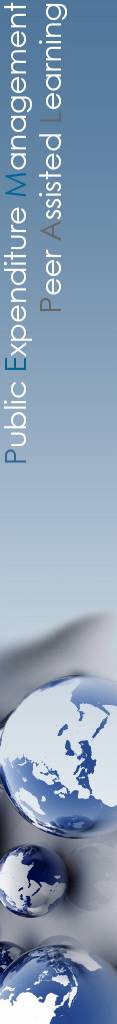 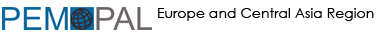 Mjere za davanje povratnih informacija o upitima i doprinosima javnosti
2 od 4 zemlje koje organiziraju rasprave/savjetovanja o proračunu poduzele su mjere zatvaranja ciklusa sudjelovanja javnosti u pogledu odgovaranja na upite građana i uključivanja njihovog doprinosa u proračunski ciklus (Hrvatska, Kirgiska Republika)

2 zemlje su navele da unutar 15 dana odgovaraju na upite i doprinose građana (Bjelarus, Kirgiska Republika)

Ne postoje konkretni detalji ili primjeri u pogledu broja upita koji su poslani tijekom određenog vremena
[Speaker Notes: The Act on the Right of Access to Information (Official Gazette no. 25/13 and 85/15) stipulates, among other things, the right to access and reuse the information owned by the public authorities, the limitations, the procedure and way of achieving and facilitating access to and reuse of information. In order to keep the public informed, public authorities competent for drafting acts and by-laws are obliged to publish on their website their annual plan of normative activities and consultation plan for drafts of acts and other regulations related to their area of work. Public consultations with the interested public usually last around 30 days. Public authorities are obliged to inform the interested public via their website on the accepted and reject proposals and comments, after the public consultations have ended. They should also publish the report on the conducted consultations with the interested public which is submitted to the Government of the Republic of Croatia. The aforementioned is also applied to the local and regional self-government units. The ultimate objective is to facilitate the interaction with citizens and representatives of the interested public in the democratic process and encourage a more active participation of citizens in the public life.

The Act on the Evaluation of the Impact of Regulations (Official Gazette no. 44/17) among other things stipulates that the competent professional body shall develop a Statement on the evaluation of the impact of regulations and conduct consultations with the interested public (for the duration of at least 30 days, and in emergency cases a minimum of 15 days), pursuant to the special regulations that govern the right of access to information. For example, consultations with the interested public are conducted by the Ministry of Finance through their website (http://www.mfin.hr/hr/savjetovanje-s-javnoscu). The procedure of evaluating the impact of regulations ensures that the legislative procedure is open and transparent by including the interested public in the drafting of regulations, establishes possible barriers to the business of entrepreneurs and the status of citizens, and encourages cooperation and interministerial coordination of central government bodies in the procedure of drafting laws.]
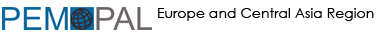 [Speaker Notes: The Act on the Right of Access to Information (Official Gazette no. 25/13 and 85/15) stipulates, among other things, the right to access and reuse the information owned by the public authorities, the limitations, the procedure and way of achieving and facilitating access to and reuse of information. In order to keep the public informed, public authorities competent for drafting acts and by-laws are obliged to publish on their website their annual plan of normative activities and consultation plan for drafts of acts and other regulations related to their area of work. Public consultations with the interested public usually last around 30 days. Public authorities are obliged to inform the interested public via their website on the accepted and reject proposals and comments, after the public consultations have ended. They should also publish the report on the conducted consultations with the interested public which is submitted to the Government of the Republic of Croatia. The aforementioned is also applied to the local and regional self-government units. The ultimate objective is to facilitate the interaction with citizens and representatives of the interested public in the democratic process and encourage a more active participation of citizens in the public life.

The Act on the Evaluation of the Impact of Regulations (Official Gazette no. 44/17) among other things stipulates that the competent professional body shall develop a Statement on the evaluation of the impact of regulations and conduct consultations with the interested public (for the duration of at least 30 days, and in emergency cases a minimum of 15 days), pursuant to the special regulations that govern the right of access to information. For example, consultations with the interested public are conducted by the Ministry of Finance through their website (http://www.mfin.hr/hr/savjetovanje-s-javnoscu). The procedure of evaluating the impact of regulations ensures that the legislative procedure is open and transparent by including the interested public in the drafting of regulations, establishes possible barriers to the business of entrepreneurs and the status of citizens, and encourages cooperation and interministerial coordination of central government bodies in the procedure of drafting laws.]
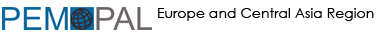 [Speaker Notes: The Act on the Right of Access to Information (Official Gazette no. 25/13 and 85/15) stipulates, among other things, the right to access and reuse the information owned by the public authorities, the limitations, the procedure and way of achieving and facilitating access to and reuse of information. In order to keep the public informed, public authorities competent for drafting acts and by-laws are obliged to publish on their website their annual plan of normative activities and consultation plan for drafts of acts and other regulations related to their area of work. Public consultations with the interested public usually last around 30 days. Public authorities are obliged to inform the interested public via their website on the accepted and reject proposals and comments, after the public consultations have ended. They should also publish the report on the conducted consultations with the interested public which is submitted to the Government of the Republic of Croatia. The aforementioned is also applied to the local and regional self-government units. The ultimate objective is to facilitate the interaction with citizens and representatives of the interested public in the democratic process and encourage a more active participation of citizens in the public life.

The Act on the Evaluation of the Impact of Regulations (Official Gazette no. 44/17) among other things stipulates that the competent professional body shall develop a Statement on the evaluation of the impact of regulations and conduct consultations with the interested public (for the duration of at least 30 days, and in emergency cases a minimum of 15 days), pursuant to the special regulations that govern the right of access to information. For example, consultations with the interested public are conducted by the Ministry of Finance through their website (http://www.mfin.hr/hr/savjetovanje-s-javnoscu). The procedure of evaluating the impact of regulations ensures that the legislative procedure is open and transparent by including the interested public in the drafting of regulations, establishes possible barriers to the business of entrepreneurs and the status of citizens, and encourages cooperation and interministerial coordination of central government bodies in the procedure of drafting laws.]
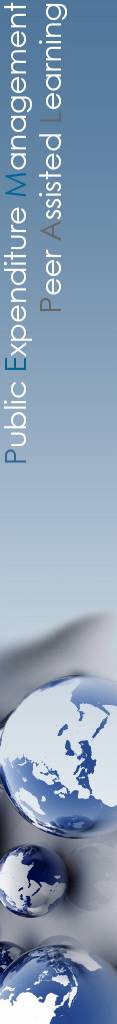 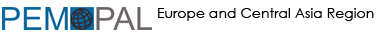 III. Anketa PEMPAL-a iz 2017.: Aspekt potražnje u procesu sudjelovanja javnosti
[Speaker Notes: Public participation reforms will take much longer than making key budget documentation available and accessible, as it requires working on two levels: government and public/civil society.
Establishing mechanisms for citizens to participate (supply initiatives)
Implementing reforms to increase the demand for budget information (demand initiatives).]
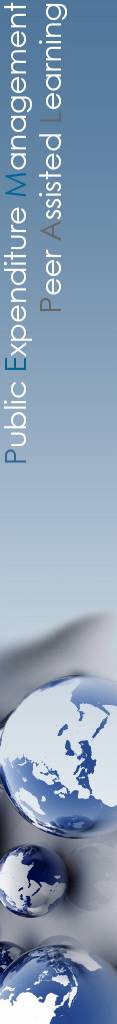 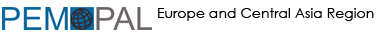 Anketa PEMPAL-a iz 2017.: Aspekt potražnje u procesu sudjelovanja javnosti
Pitanja
Tko sudjeluje (određene skupine ili je otvoreno za sve)? Jesu li osjetljive skupine ili nedovoljno zastupljene skupine ljudi, ili organizacije civilnog društva koje ih predstavljaju, uključene u bilo kakvo savjetovanje?

Postoje li u zemlji organizacije civilnog društva koje aktivno prate proračunske informacije, npr. ako je primjenjivo, znaju li zemlje koje su organizacije civilnog društva bile uključene u provedbu IBP-ove ankete o otvorenosti proračuna? 

Održavaju li MF ili druga vladina agencija ikakvu edukaciju na temu proračuna za organizacije civilnog društva, novinare, medijske predstavnike? 

Postoji li strategija za proračunsku pismenost kojoj je cilj poboljšanje pismenosti građana, određenih skupina? Ako postoji, navedite njezine ciljeve, područje primjene i pojedinosti.
[Speaker Notes: Public participation reforms will take much longer than making key budget documentation available and accessible, as it requires working on two levels: government and public/civil society.
Establishing mechanisms for citizens to participate (supply initiatives)
Implementing reforms to increase the demand for budget information (demand initiatives).]
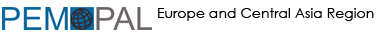 Iako nijedna skupina nije isključena iz sudjelovanja u fiskalnom procesu, nije jasno imaju li osjetljive ili nedovoljno zastupljene skupine priliku sudjelovati.
[Speaker Notes: The Act on the Right of Access to Information (Official Gazette no. 25/13 and 85/15) stipulates, among other things, the right to access and reuse the information owned by the public authorities, the limitations, the procedure and way of achieving and facilitating access to and reuse of information. In order to keep the public informed, public authorities competent for drafting acts and by-laws are obliged to publish on their website their annual plan of normative activities and consultation plan for drafts of acts and other regulations related to their area of work. Public consultations with the interested public usually last around 30 days. Public authorities are obliged to inform the interested public via their website on the accepted and reject proposals and comments, after the public consultations have ended. They should also publish the report on the conducted consultations with the interested public which is submitted to the Government of the Republic of Croatia. The aforementioned is also applied to the local and regional self-government units. The ultimate objective is to facilitate the interaction with citizens and representatives of the interested public in the democratic process and encourage a more active participation of citizens in the public life.

The Act on the Evaluation of the Impact of Regulations (Official Gazette no. 44/17) among other things stipulates that the competent professional body shall develop a Statement on the evaluation of the impact of regulations and conduct consultations with the interested public (for the duration of at least 30 days, and in emergency cases a minimum of 15 days), pursuant to the special regulations that govern the right of access to information. For example, consultations with the interested public are conducted by the Ministry of Finance through their website (http://www.mfin.hr/hr/savjetovanje-s-javnoscu). The procedure of evaluating the impact of regulations ensures that the legislative procedure is open and transparent by including the interested public in the drafting of regulations, establishes possible barriers to the business of entrepreneurs and the status of citizens, and encourages cooperation and interministerial coordination of central government bodies in the procedure of drafting laws.]
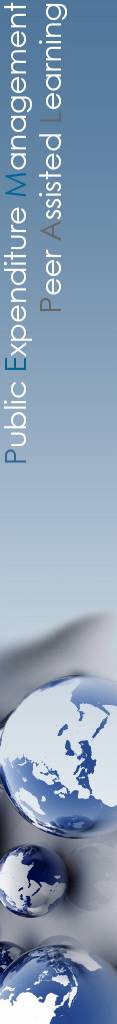 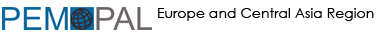 [Speaker Notes: The Act on the Right of Access to Information (Official Gazette no. 25/13 and 85/15) stipulates, among other things, the right to access and reuse the information owned by the public authorities, the limitations, the procedure and way of achieving and facilitating access to and reuse of information. In order to keep the public informed, public authorities competent for drafting acts and by-laws are obliged to publish on their website their annual plan of normative activities and consultation plan for drafts of acts and other regulations related to their area of work. Public consultations with the interested public usually last around 30 days. Public authorities are obliged to inform the interested public via their website on the accepted and reject proposals and comments, after the public consultations have ended. They should also publish the report on the conducted consultations with the interested public which is submitted to the Government of the Republic of Croatia. The aforementioned is also applied to the local and regional self-government units. The ultimate objective is to facilitate the interaction with citizens and representatives of the interested public in the democratic process and encourage a more active participation of citizens in the public life.

The Act on the Evaluation of the Impact of Regulations (Official Gazette no. 44/17) among other things stipulates that the competent professional body shall develop a Statement on the evaluation of the impact of regulations and conduct consultations with the interested public (for the duration of at least 30 days, and in emergency cases a minimum of 15 days), pursuant to the special regulations that govern the right of access to information. For example, consultations with the interested public are conducted by the Ministry of Finance through their website (http://www.mfin.hr/hr/savjetovanje-s-javnoscu). The procedure of evaluating the impact of regulations ensures that the legislative procedure is open and transparent by including the interested public in the drafting of regulations, establishes possible barriers to the business of entrepreneurs and the status of citizens, and encourages cooperation and interministerial coordination of central government bodies in the procedure of drafting laws.]
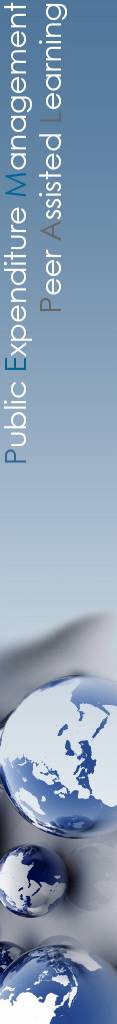 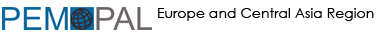 Edukacija na temu proračunskih pitanja za nevladine organizacije, novinare i medije
Iako nijedno od javnih tijela u anketiranim zemljama ne organizira sustavno edukaciju, bilo je pokušaja od strane razvojnih partnera u Kirgiskoj Republici i Uzbekistanu po tom pitanju 

Samo je jedna od anketiranih zemalja zamislila organiziranu edukaciju za medije i novinare (Uzbekistan)
[Speaker Notes: The Act on the Right of Access to Information (Official Gazette no. 25/13 and 85/15) stipulates, among other things, the right to access and reuse the information owned by the public authorities, the limitations, the procedure and way of achieving and facilitating access to and reuse of information. In order to keep the public informed, public authorities competent for drafting acts and by-laws are obliged to publish on their website their annual plan of normative activities and consultation plan for drafts of acts and other regulations related to their area of work. Public consultations with the interested public usually last around 30 days. Public authorities are obliged to inform the interested public via their website on the accepted and reject proposals and comments, after the public consultations have ended. They should also publish the report on the conducted consultations with the interested public which is submitted to the Government of the Republic of Croatia. The aforementioned is also applied to the local and regional self-government units. The ultimate objective is to facilitate the interaction with citizens and representatives of the interested public in the democratic process and encourage a more active participation of citizens in the public life.

The Act on the Evaluation of the Impact of Regulations (Official Gazette no. 44/17) among other things stipulates that the competent professional body shall develop a Statement on the evaluation of the impact of regulations and conduct consultations with the interested public (for the duration of at least 30 days, and in emergency cases a minimum of 15 days), pursuant to the special regulations that govern the right of access to information. For example, consultations with the interested public are conducted by the Ministry of Finance through their website (http://www.mfin.hr/hr/savjetovanje-s-javnoscu). The procedure of evaluating the impact of regulations ensures that the legislative procedure is open and transparent by including the interested public in the drafting of regulations, establishes possible barriers to the business of entrepreneurs and the status of citizens, and encourages cooperation and interministerial coordination of central government bodies in the procedure of drafting laws.]
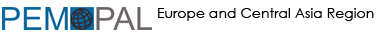 [Speaker Notes: The Act on the Right of Access to Information (Official Gazette no. 25/13 and 85/15) stipulates, among other things, the right to access and reuse the information owned by the public authorities, the limitations, the procedure and way of achieving and facilitating access to and reuse of information. In order to keep the public informed, public authorities competent for drafting acts and by-laws are obliged to publish on their website their annual plan of normative activities and consultation plan for drafts of acts and other regulations related to their area of work. Public consultations with the interested public usually last around 30 days. Public authorities are obliged to inform the interested public via their website on the accepted and reject proposals and comments, after the public consultations have ended. They should also publish the report on the conducted consultations with the interested public which is submitted to the Government of the Republic of Croatia. The aforementioned is also applied to the local and regional self-government units. The ultimate objective is to facilitate the interaction with citizens and representatives of the interested public in the democratic process and encourage a more active participation of citizens in the public life.

The Act on the Evaluation of the Impact of Regulations (Official Gazette no. 44/17) among other things stipulates that the competent professional body shall develop a Statement on the evaluation of the impact of regulations and conduct consultations with the interested public (for the duration of at least 30 days, and in emergency cases a minimum of 15 days), pursuant to the special regulations that govern the right of access to information. For example, consultations with the interested public are conducted by the Ministry of Finance through their website (http://www.mfin.hr/hr/savjetovanje-s-javnoscu). The procedure of evaluating the impact of regulations ensures that the legislative procedure is open and transparent by including the interested public in the drafting of regulations, establishes possible barriers to the business of entrepreneurs and the status of citizens, and encourages cooperation and interministerial coordination of central government bodies in the procedure of drafting laws.]
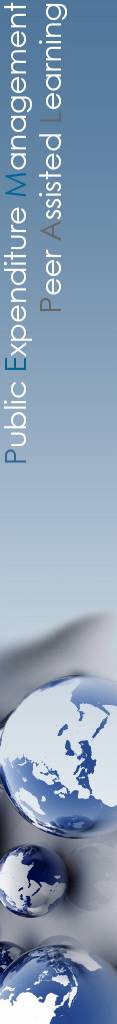 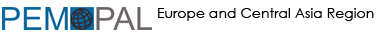 Is there a Is budget literacy strategy intended for citizens
Postoji li strategija proračunske pismenosti namijenjena građanima ili drugim skupinama?
Nacionalni program koji predvodi MF o upravljanju javnim financijama i regulaciji tržišta kapitala u Ruskoj Federaciji uključuje aktivnosti za unaprjeđenje proračunske pismenosti građana i organizacija uključenih u participativni proces planiranja proračuna

MF Ruske Federacije razvio je pilotni edukativni tečaj za proračunsku pismenost srednjoškolskih učenika, a MF Uzbekistana započeo je projekt pripreme edukacijskog tečaja o proračunu i proračunskoj pismenosti za školsku djecu
[Speaker Notes: The Act on the Right of Access to Information (Official Gazette no. 25/13 and 85/15) stipulates, among other things, the right to access and reuse the information owned by the public authorities, the limitations, the procedure and way of achieving and facilitating access to and reuse of information. In order to keep the public informed, public authorities competent for drafting acts and by-laws are obliged to publish on their website their annual plan of normative activities and consultation plan for drafts of acts and other regulations related to their area of work. Public consultations with the interested public usually last around 30 days. Public authorities are obliged to inform the interested public via their website on the accepted and reject proposals and comments, after the public consultations have ended. They should also publish the report on the conducted consultations with the interested public which is submitted to the Government of the Republic of Croatia. The aforementioned is also applied to the local and regional self-government units. The ultimate objective is to facilitate the interaction with citizens and representatives of the interested public in the democratic process and encourage a more active participation of citizens in the public life.

The Act on the Evaluation of the Impact of Regulations (Official Gazette no. 44/17) among other things stipulates that the competent professional body shall develop a Statement on the evaluation of the impact of regulations and conduct consultations with the interested public (for the duration of at least 30 days, and in emergency cases a minimum of 15 days), pursuant to the special regulations that govern the right of access to information. For example, consultations with the interested public are conducted by the Ministry of Finance through their website (http://www.mfin.hr/hr/savjetovanje-s-javnoscu). The procedure of evaluating the impact of regulations ensures that the legislative procedure is open and transparent by including the interested public in the drafting of regulations, establishes possible barriers to the business of entrepreneurs and the status of citizens, and encourages cooperation and interministerial coordination of central government bodies in the procedure of drafting laws.]
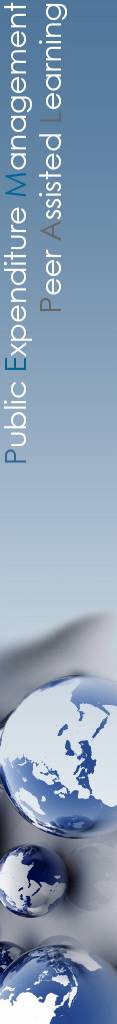 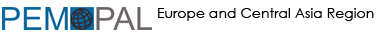 [Speaker Notes: The Act on the Right of Access to Information (Official Gazette no. 25/13 and 85/15) stipulates, among other things, the right to access and reuse the information owned by the public authorities, the limitations, the procedure and way of achieving and facilitating access to and reuse of information. In order to keep the public informed, public authorities competent for drafting acts and by-laws are obliged to publish on their website their annual plan of normative activities and consultation plan for drafts of acts and other regulations related to their area of work. Public consultations with the interested public usually last around 30 days. Public authorities are obliged to inform the interested public via their website on the accepted and reject proposals and comments, after the public consultations have ended. They should also publish the report on the conducted consultations with the interested public which is submitted to the Government of the Republic of Croatia. The aforementioned is also applied to the local and regional self-government units. The ultimate objective is to facilitate the interaction with citizens and representatives of the interested public in the democratic process and encourage a more active participation of citizens in the public life.

The Act on the Evaluation of the Impact of Regulations (Official Gazette no. 44/17) among other things stipulates that the competent professional body shall develop a Statement on the evaluation of the impact of regulations and conduct consultations with the interested public (for the duration of at least 30 days, and in emergency cases a minimum of 15 days), pursuant to the special regulations that govern the right of access to information. For example, consultations with the interested public are conducted by the Ministry of Finance through their website (http://www.mfin.hr/hr/savjetovanje-s-javnoscu). The procedure of evaluating the impact of regulations ensures that the legislative procedure is open and transparent by including the interested public in the drafting of regulations, establishes possible barriers to the business of entrepreneurs and the status of citizens, and encourages cooperation and interministerial coordination of central government bodies in the procedure of drafting laws.]
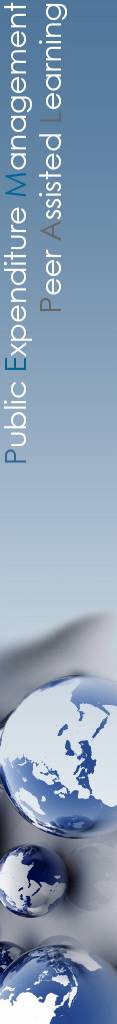 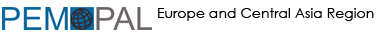 Preporuke

Ima prostora za jačanje sudjelovanja javnosti u proračunskom procesu na sljedeće načine: 
  
distribucijom pojednostavljenih verzija nacrta proračunskih dokumenata dovoljno rano prije početka javnih rasprava, npr. proračuni za građane ili kratke prezentacije, uz postojeće informacije o rasporedu, sadržaju itd.

kontinuiranom upotrebom različitih mehanizama sudjelovanja javnosti tijekom pripreme proračuna kao i angažmanom građana tijekom faza izvršenja proračuna i revizije

poticanjem resornih ministarstava i VRI-jeva da upotrebljavaju mehanizme interaktivnog sudjelovanja javnosti, posebno kod faza izvršenja proračuna i revizije

objavom smjernica kako bi se precizirala uloga građana u proračunskom procesu i koraci potrebni za davanje povratnih informacija na upite i doprinose građana pravovremeno, posebno u kontekstu kada sveobuhvatnih zakonodavni okviri ne sadržavaju detaljne smjernice

poticanjem javnih tijela da organiziraju redovitu edukaciju/predavanja o proračunskoj pismenosti za nevladine udruge, novinare/medije u suradnji s razvojnim partnerima, a moguća je i suradnja akademske zajednice te stručnih organizacija (think tankova), kao predvodnika, s MF-om, resornim ministarstvima i lokalnom vlasti

razmatranjem pilotnih tečajeva o proračunskoj pismenosti za odrasle i/ili mlade, kao zasebnih modula ili u okviru edukacije za financijsku pismenost/građanski odgoj
[Speaker Notes: The Act on the Right of Access to Information (Official Gazette no. 25/13 and 85/15) stipulates, among other things, the right to access and reuse the information owned by the public authorities, the limitations, the procedure and way of achieving and facilitating access to and reuse of information. In order to keep the public informed, public authorities competent for drafting acts and by-laws are obliged to publish on their website their annual plan of normative activities and consultation plan for drafts of acts and other regulations related to their area of work. Public consultations with the interested public usually last around 30 days. Public authorities are obliged to inform the interested public via their website on the accepted and reject proposals and comments, after the public consultations have ended. They should also publish the report on the conducted consultations with the interested public which is submitted to the Government of the Republic of Croatia. The aforementioned is also applied to the local and regional self-government units. The ultimate objective is to facilitate the interaction with citizens and representatives of the interested public in the democratic process and encourage a more active participation of citizens in the public life.

The Act on the Evaluation of the Impact of Regulations (Official Gazette no. 44/17) among other things stipulates that the competent professional body shall develop a Statement on the evaluation of the impact of regulations and conduct consultations with the interested public (for the duration of at least 30 days, and in emergency cases a minimum of 15 days), pursuant to the special regulations that govern the right of access to information. For example, consultations with the interested public are conducted by the Ministry of Finance through their website (http://www.mfin.hr/hr/savjetovanje-s-javnoscu). The procedure of evaluating the impact of regulations ensures that the legislative procedure is open and transparent by including the interested public in the drafting of regulations, establishes possible barriers to the business of entrepreneurs and the status of citizens, and encourages cooperation and interministerial coordination of central government bodies in the procedure of drafting laws.]
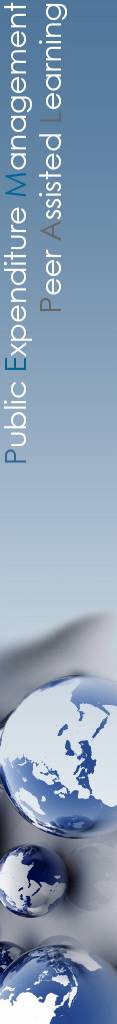 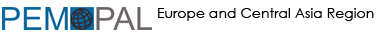 Proizvodi znanja SB-a o proračunskoj pismenosti dostupni za preuzimanje s Interneta:
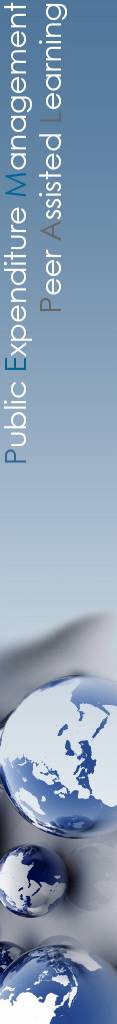 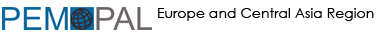 Hvala za pažnju!

Pitanja možete uputiti:
Mayi Gusarovoj, višoj stručnjakinji za javni sektor
mgusarova@worldbank.org 
Anni Belenchuk, voditeljici BTLWG-a PEMPAL-a
Anna.Belenchuk@minfin.ru
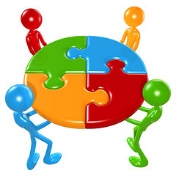